BÜYÜK AYI KÜÇÜK AYI
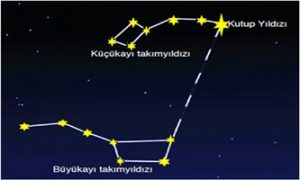 PEGASUS
ANDROMEDA
ORİON
KARTAL
ÇALGI (LİR)
YAY
YAY
BALİNA
BAŞAK
TERAZİ
KOÇ
KOLTUK
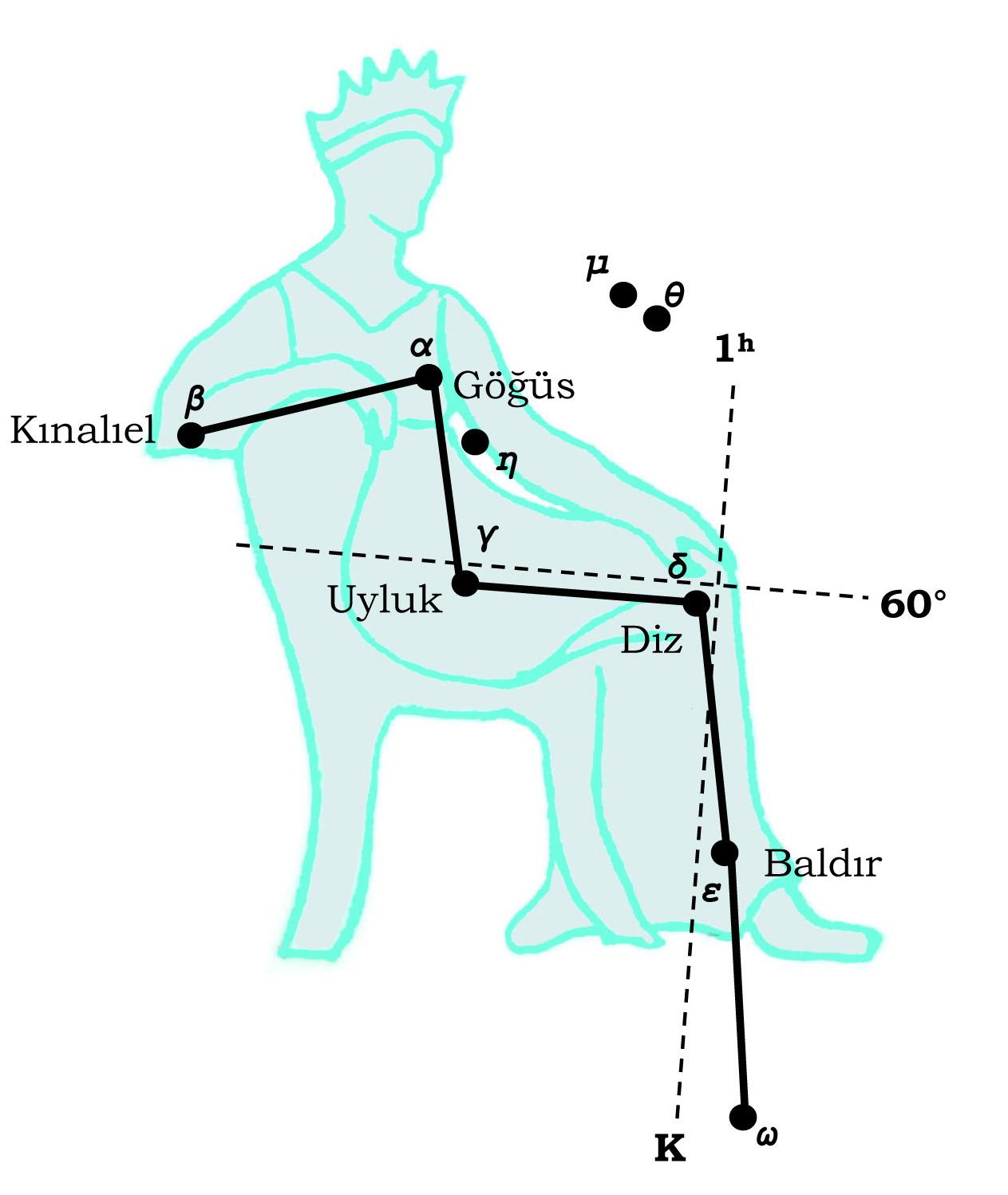 OĞLAK
AKREP
YENGEÇ
KUZEY TACI
ASLAN
EJDERHA
İKİZLER
GEMİNİ
KUĞU
BOĞA
KOVA
YELKEN